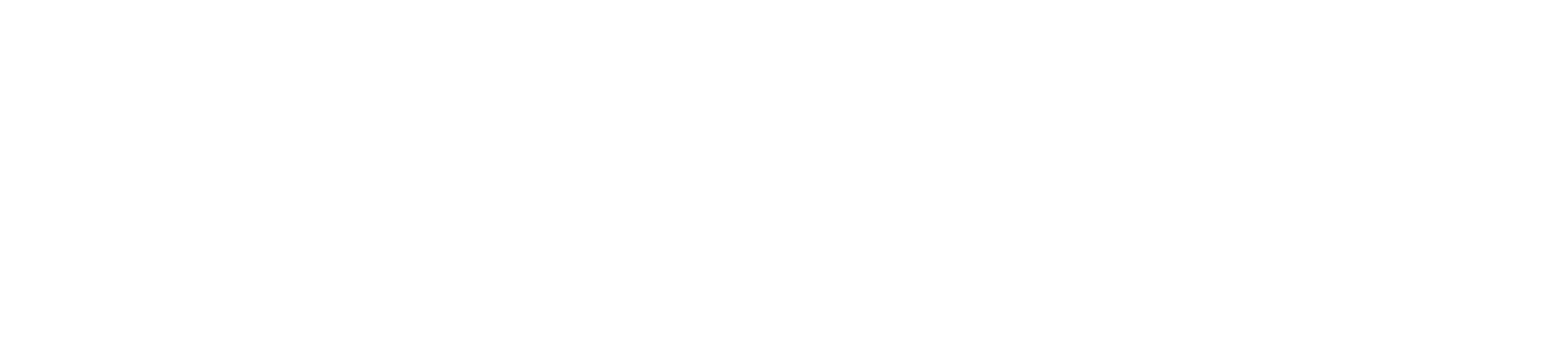 PBIS Year 4 Welcome Meeting
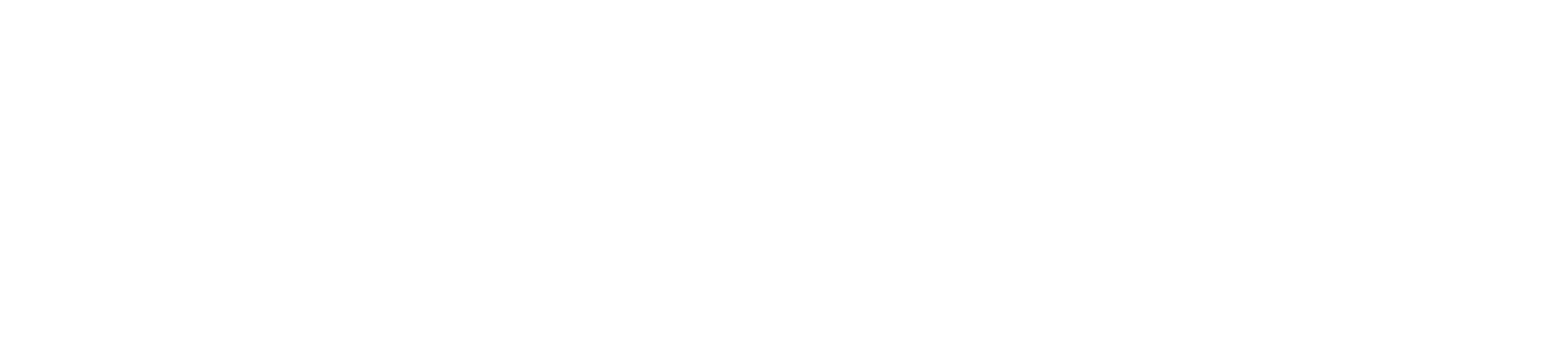 Our Staff
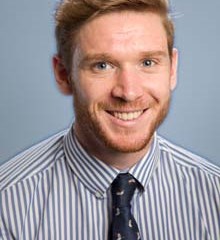 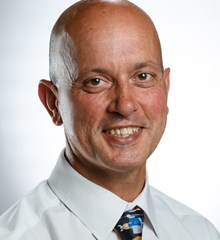 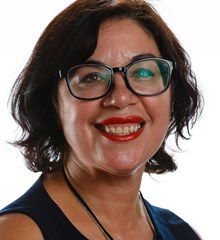 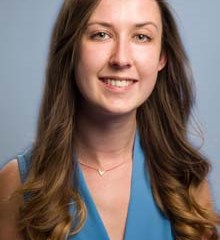 Mr Bottomley
Deputy Head: Year 4-6
Mr Jaffari 
Year 4A
Mrs Culek
Year 4B
Ms Clark
Year 4D
Head of Year 4
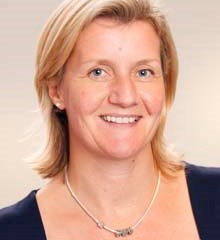 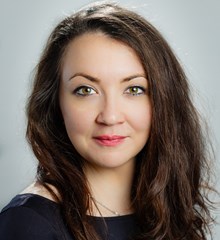 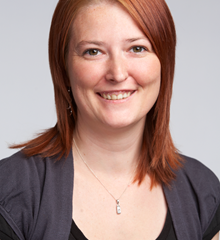 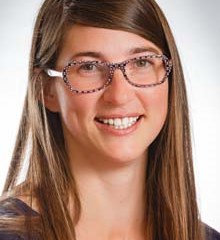 Mrs Power
Year 4C English
Ms Dolezalova
Teaching Assistant
Mrs Acsayova
Teaching Assistant
Ms Suchomelova
Year 4C
Czech Programme Teacher
[Speaker Notes: Emily]
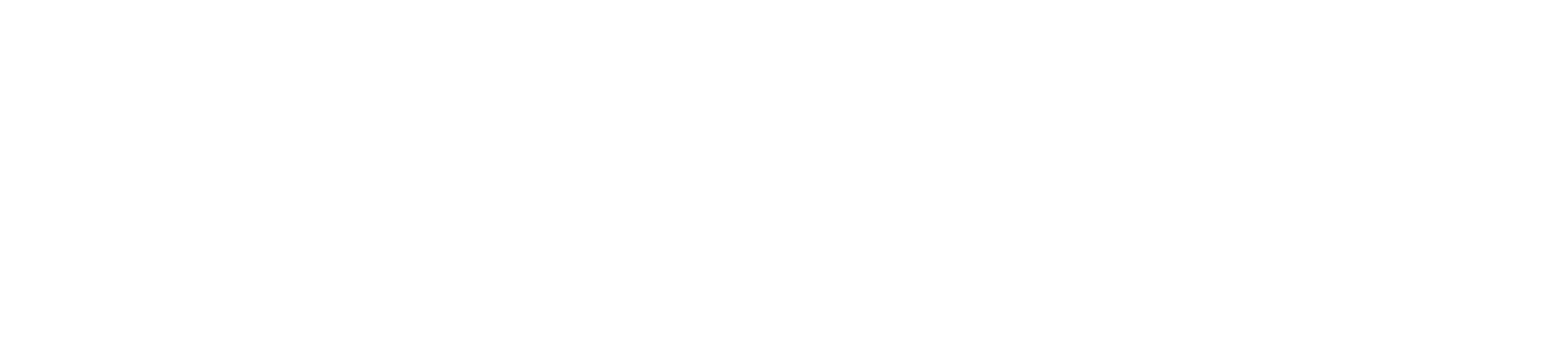 Specialist Teachers
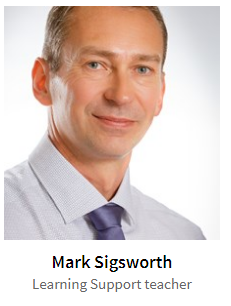 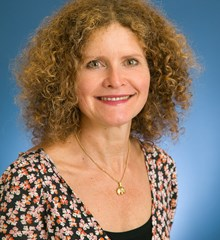 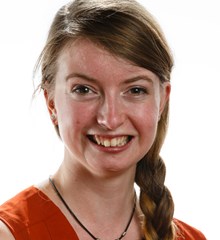 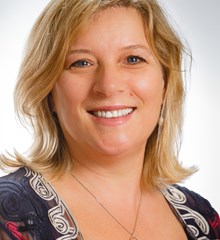 Mr Sigsworth
Learning Support teacher
Ms Knuckey
Music Teacher
Ms Hamel
EAL Coordinator
Mrs Gray
Head of Learning Support
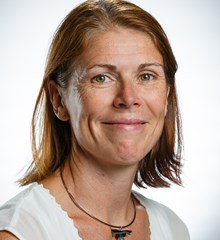 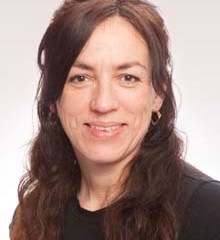 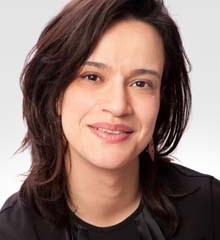 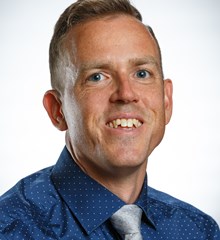 Ms Blua
German Teacher
Mrs Santrain
French Teacher
Mr Quesnell
Spanish Teacher
Ms Liborova
German Teacher
[Speaker Notes: Sharon]
Specialist Teachers
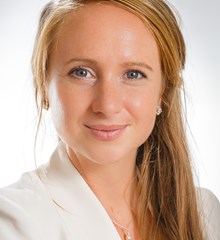 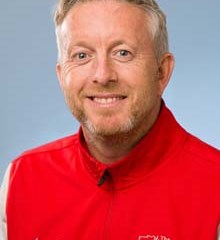 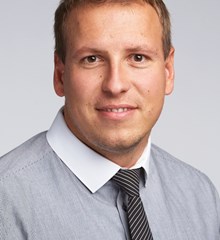 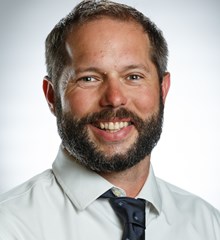 Mr Hayes
4A PE Teacher
Mr Adamec
4B PE Teacher
Mr Prochazka
4D PE Teacher
Ms Byrne
Dance Teacher
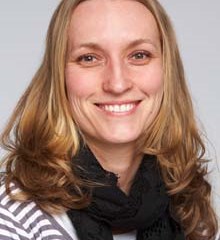 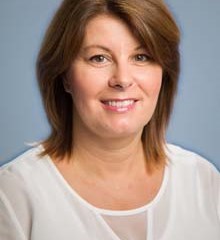 Zdenka Hrebejkova
Administrator: Year 3-5
Petra Di Maio
Medical Assistant
Ms Andrea Burnham
Librarian
[Speaker Notes: Cormac]
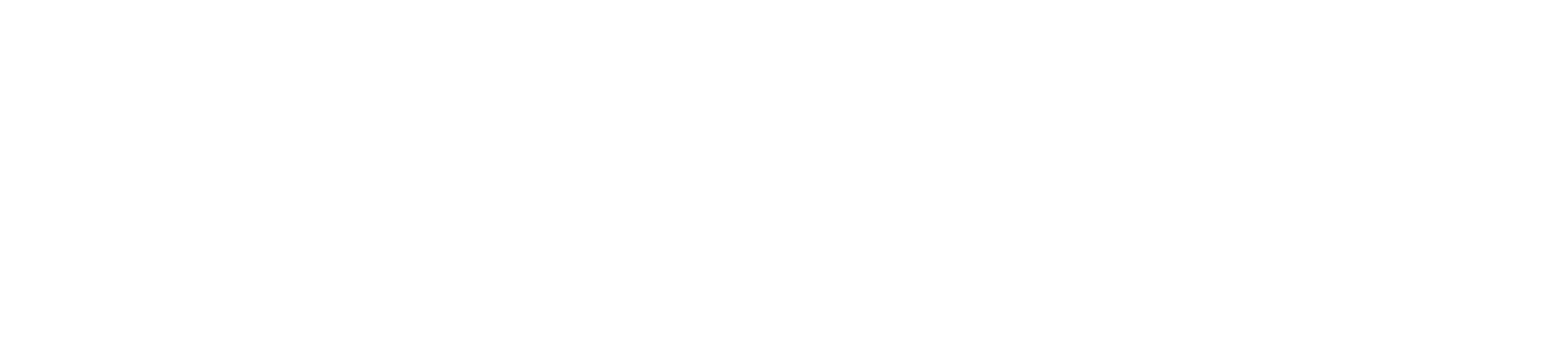 Teacher Contact Information
Cormac.jaffari@pbis.cz - Year 4A Teacher 
Sharon.culek@pbis.cz - Year 4B Teacher 
Lenka.suchomelova@pbis.cz - Year 4C Teacher & Czech Programme Teacher for Year 4​
Mairead.power@pbis.cz - Year 4C English Teacher        
Emily.clark@pbis.cz  - Year 4D Teacher & Head of Year 4
Timothy.bottomley@pbis.cz - Deputy Head for Y4-6 & Cover Teacher for Year 4D (Thursday morning)
Zdenka.hrebejkova@pbis.cz – Year 4 administrator
[Speaker Notes: Cormac All available on VLE]
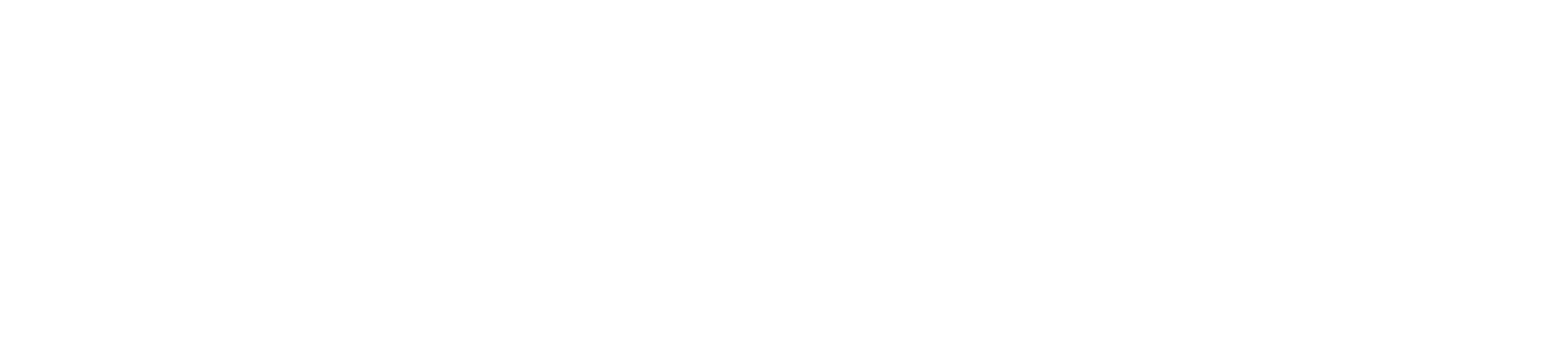 Communication
Please email and/or use the home-school diary as a means of communication – if your child is going to be late, has an appointment, is going home with someone else, etc.

“Red stickers” and permission - If you want your child to wait alone, go to the gate unsupervised, wait for a sibling in main reception etc., please send us written permission in the diaries, or through email and we will complete a red sticker. 

If your child is sick or absent for any reason, please email the class teacher and Ms Hrebejkova.
Buses and Club cancellation is very important! Please also email class teacher and Ms Hrebejkova.

Please read the newsletter weekly and visit the VLE for details of weekly homework, recommended reading and event sign-ups.
https://pbis.fireflycloud.net/year-4-3/kamyk
[Speaker Notes: Sharon]
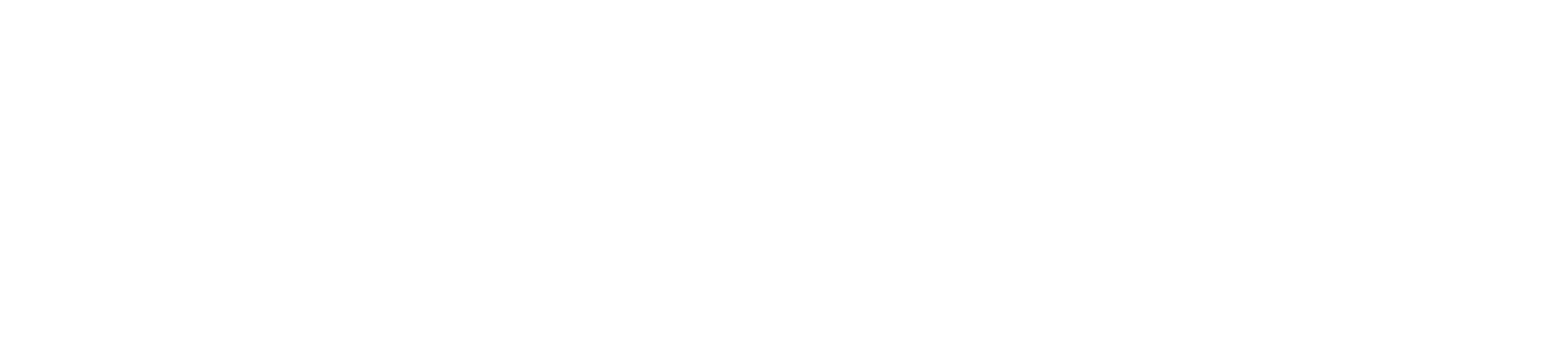 Open Door Policy
Our doors are always open. 
If you or your child has any issues, please first speak to the class teacher.
Then, if needed, the situation can be taken to the Head of Year.
If the situation is still unresolved, the issue can be taken to the Deputy Head for Years 4-6 and Head of Campus. 
Also, if there are some positives you want to share, please let your class teacher, HoY and/or Deputy Head know too 
[Speaker Notes: Emily]
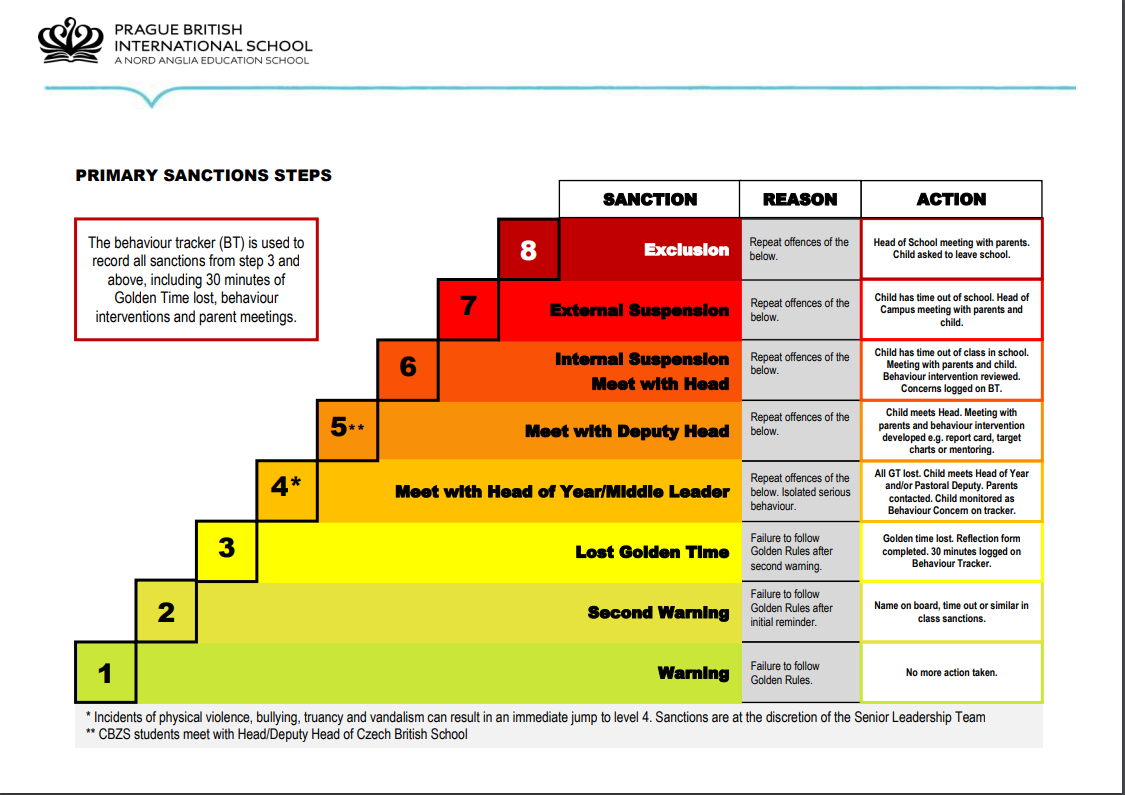 [Speaker Notes: Emily]
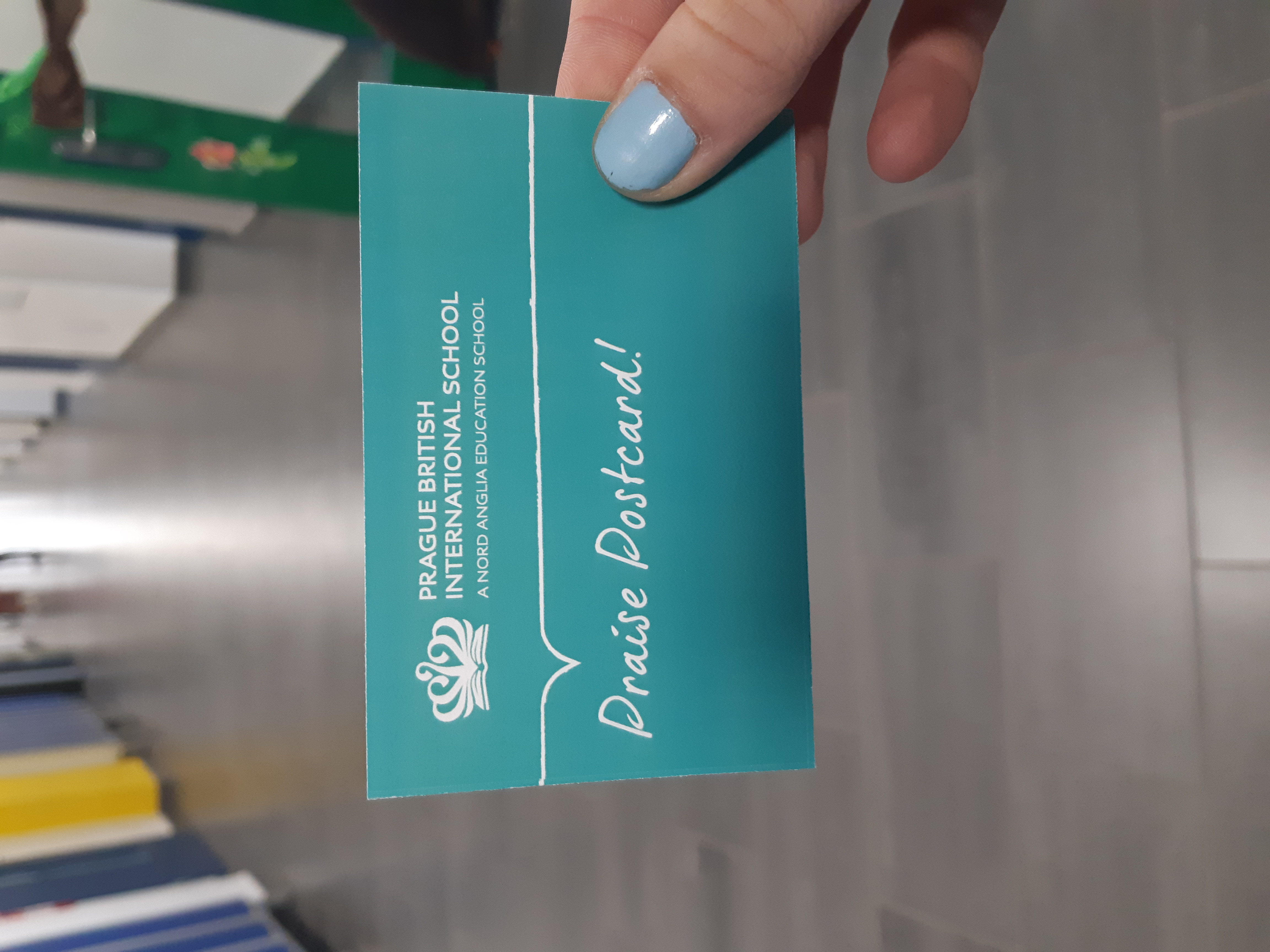 Behaviour Management in Year 4
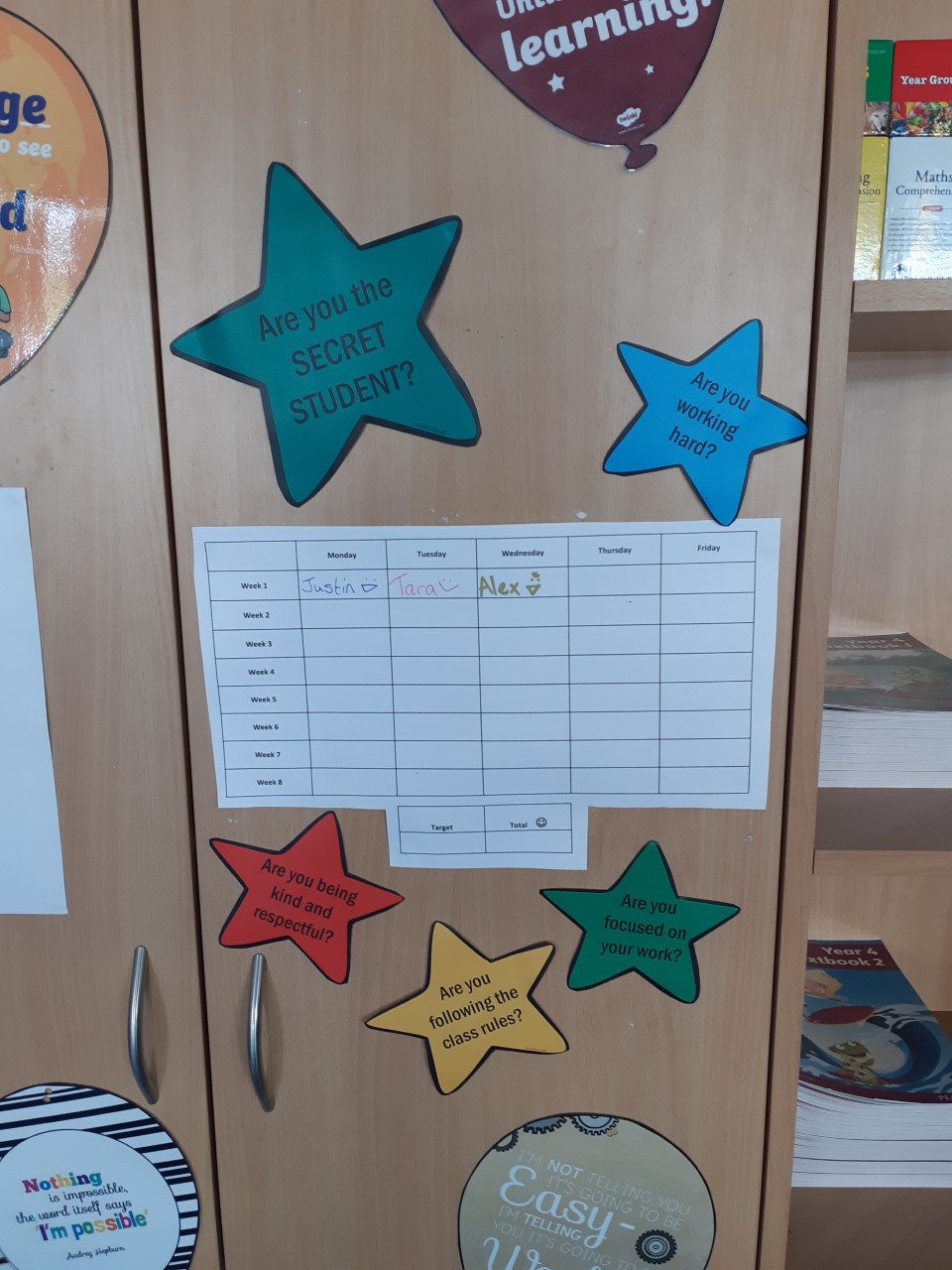 Year 4 classes are using a visual behaviour chart and ‘Secret Student’, as well as house points, WOW certificates and praise postcards.
We are focusing on positive behaviour reinforcement!
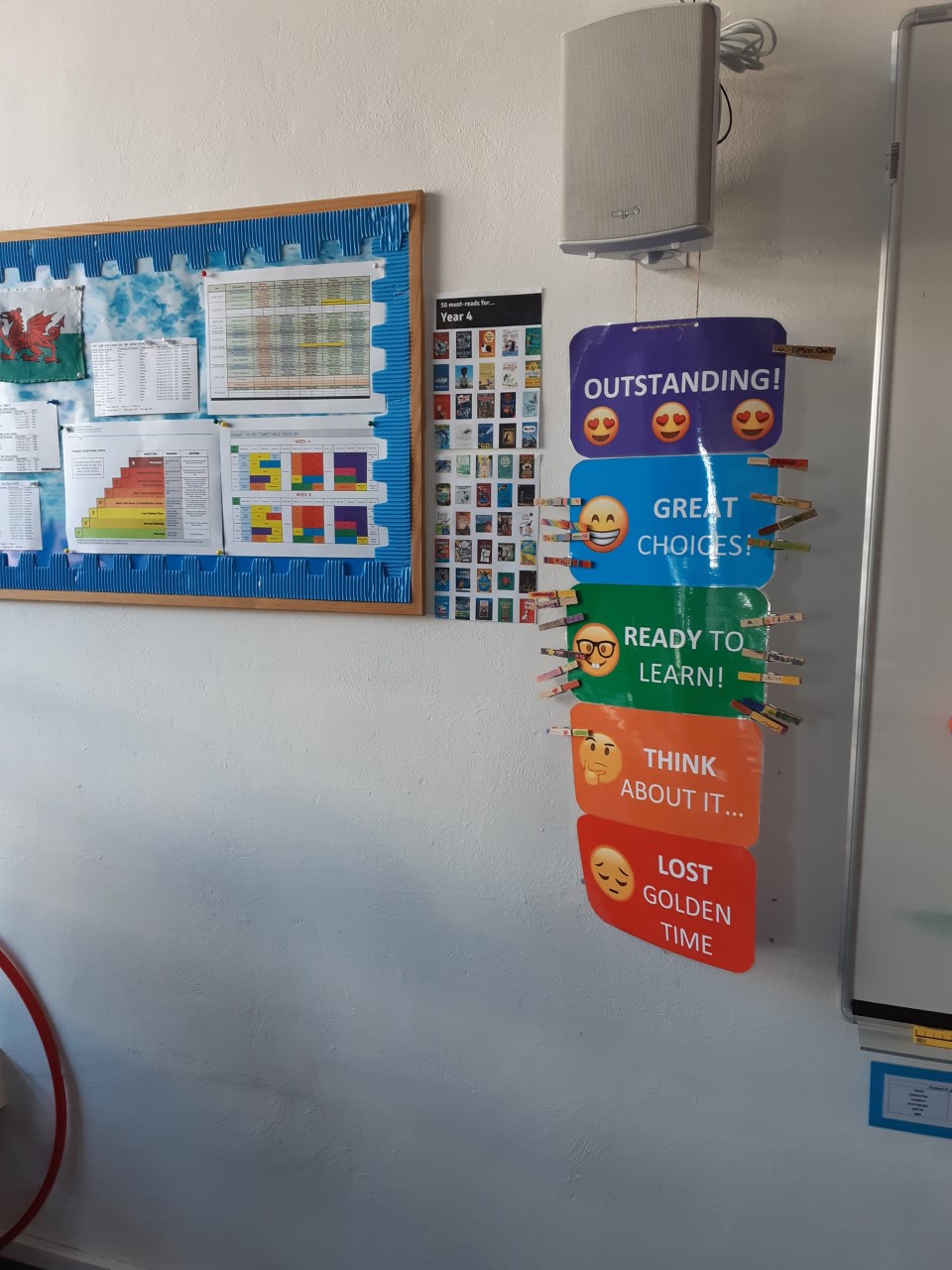 [Speaker Notes: Cormac]
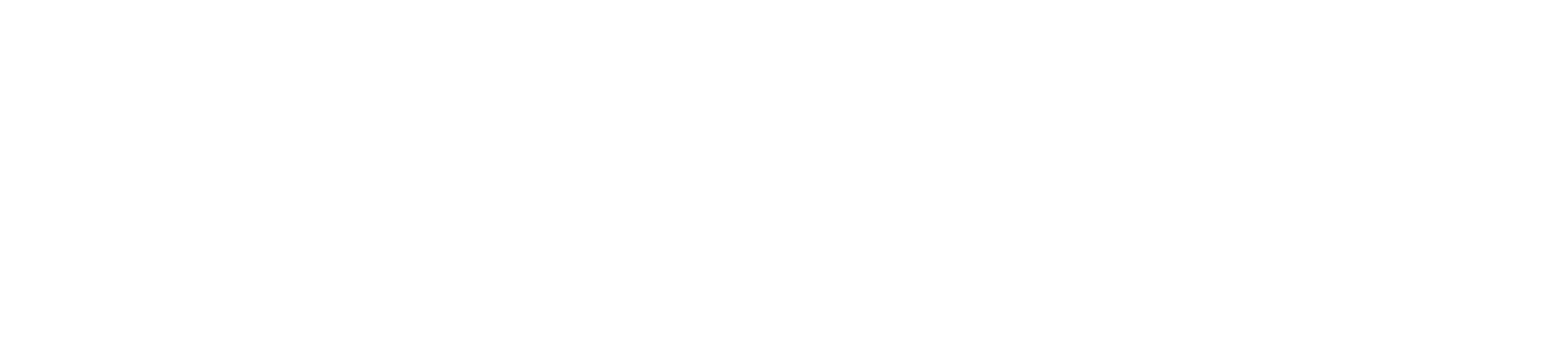 Start and End of Day in Year 4
Students can start making their way to classes from 8:10. They should not come to the classroom before then. A song will play in main reception and the children can start walking to class.
At 8:30, students must be in class. After this time, the main reception will record any student as ‘late’ regardless of reason. The class teacher or administrator can change this according to the reason. Absences and ‘late’ are recorded on reports.
At 3:15, children can be collected outside their Year 4 classroom. Clubs begin at 3:20 and end at 4:00. 
Please note that children cannot play in front of the school or play unsupervised on the playground. A parent must be with them.
Children cannot play in the Early years playground after school. This is because they are trying to create a learning environment with resources left outside, there is also a garden and classroom area.
[Speaker Notes: Children who have not been picked up at 3:15 will be taken to main reception and then enrolled in Extra Time

Sharon]
Year 6 SATs Results
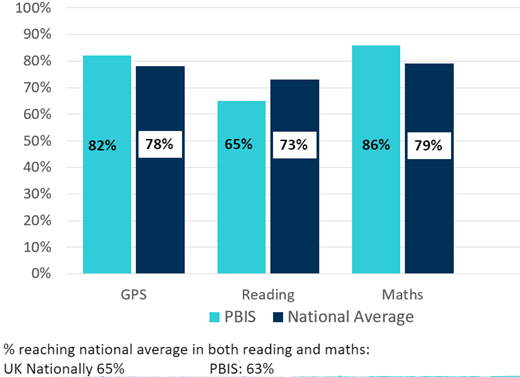 These results reflect the whole primary journey.
Parent support is essential for reading progress
https://pbis.fireflycloud.net/year-4-3/kamyk/reading-resources-and-tips
Homework and Reading in Year 4
[Speaker Notes: Cormac]
Reading Eggs
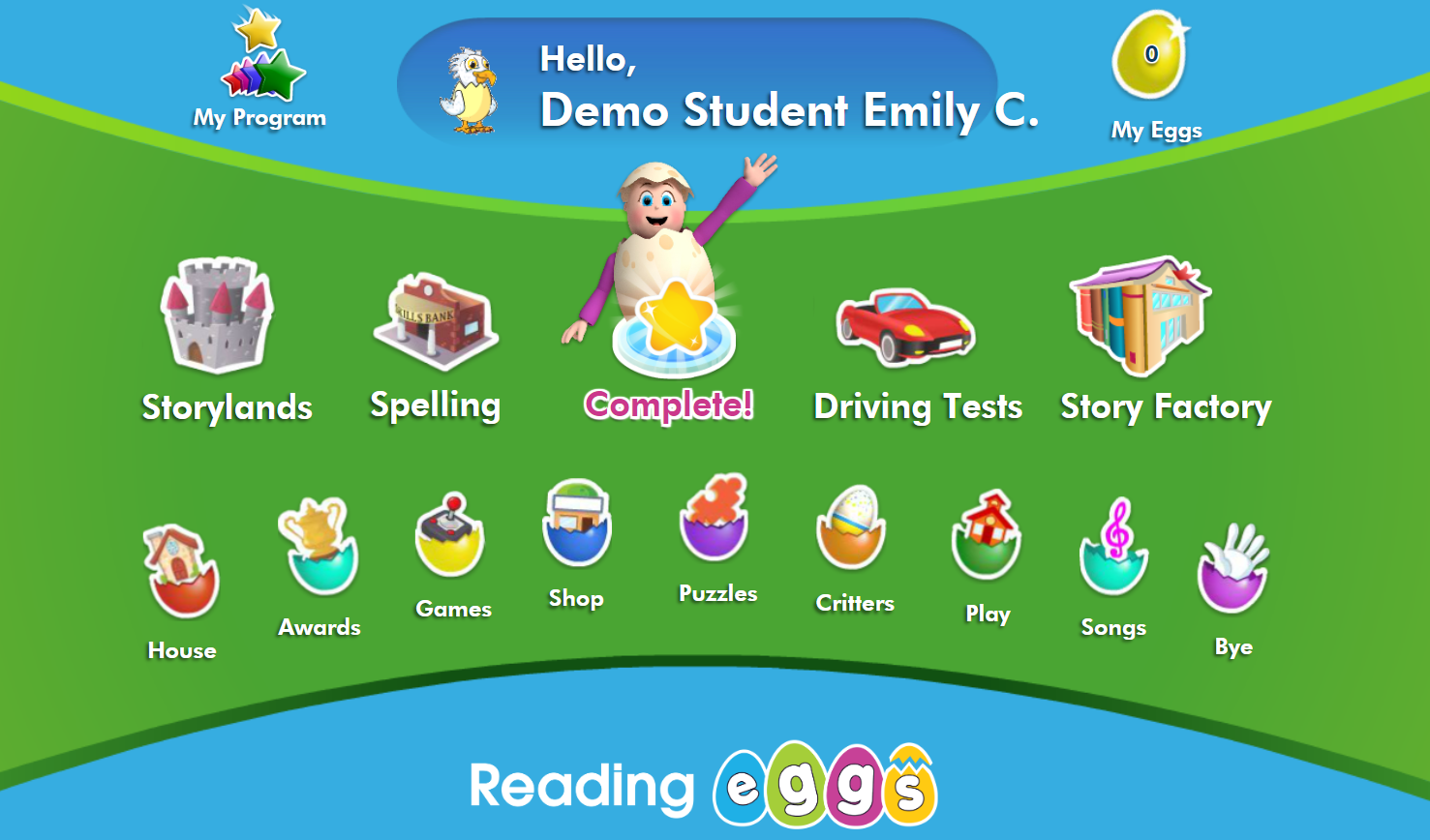 TimesTablesRockstars
Mathletics
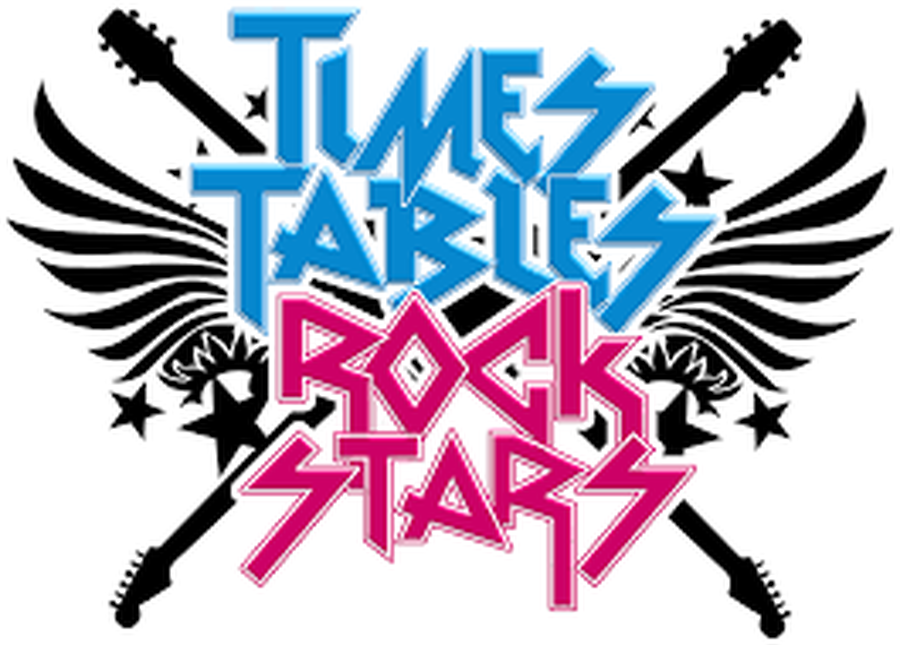 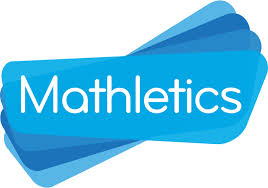 Extensive practise and games
To be used in class and as homework
Times table practise 
Times table events
Wristband rewards for speed
12 September 2019
Maths Curriculum
14
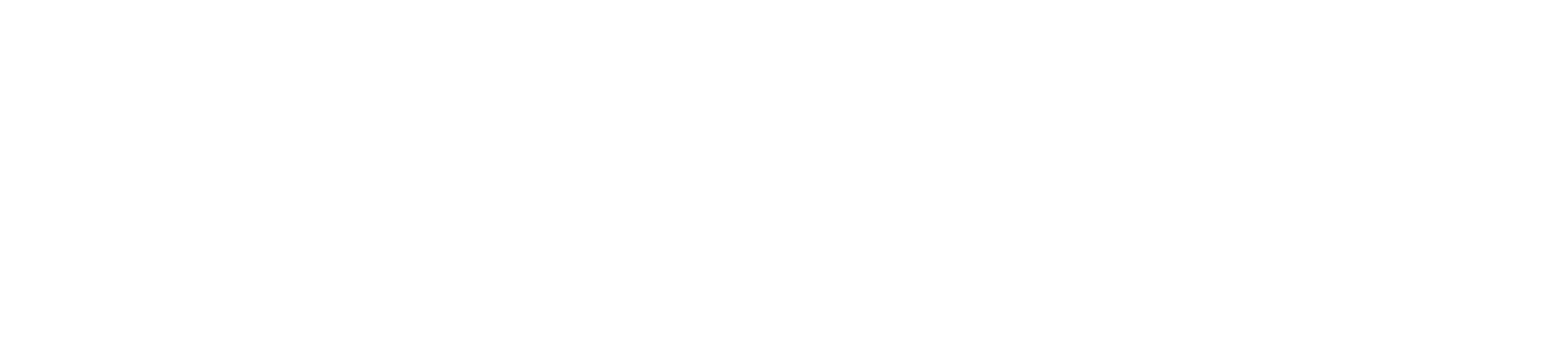 Our Curriculum Topics in Year 4
Four 8-week topics and four 1 week, theme weeks in the year (e.g. Art week). 
Thematic approach using the topic as a base for many lessons in the curriculum to make links and use integration opportunities across all subjects. 

Topics - 
Remarkable Rainforests
Crafty Creators
Groovy Greeks
Intrepid Explorers

Creative curriculum includes science, history, geography art and design technology. 
Other subjects – English, Maths, PE, music, reading, PSHCE and computing.
[Speaker Notes: SHARON

Remarkable Rainforests 
Rainforests once covered 14% of our world’s surface. Now they cover less than 5%. Every second, an area of the rainforest the size of a football field is being destroyed. Scientists believe that, if we lose our rainforests, we will put our whole planet at risk. What should we do to help save the rainforest? 
Crafty Creators 
Inventions have transformed the way that we live our daily lives – from the simple paperclip to the latest mobile device. By learning about the important inventions that have changed our world, we can discover how we could become great inventors too.  
 
Groovy Greeks 
The Greeks told stories, not just to entertain but as a means of passing on their history, beliefs and culture. Many of these stories we refer to as myths and legends, stories that are timeless and are as relevant today as when they were first told. By studying these myths and legends we can learn more about the Greek people and their culture, and understand how we - today - can adapt and craft our own stories for future generations to enjoy. 
Intrepid Explorers 
Do you love discovering new places? Yes? Well you might just be an explorer. Explorers are people who travel to new places in the world and discover new things that they didn’t know existed. So much of what we know today about our world is because we have been explorers in the past. Being an explorer is exciting but scary at the same time. Could you be an explorer? Let’s find out.]
Topic Map
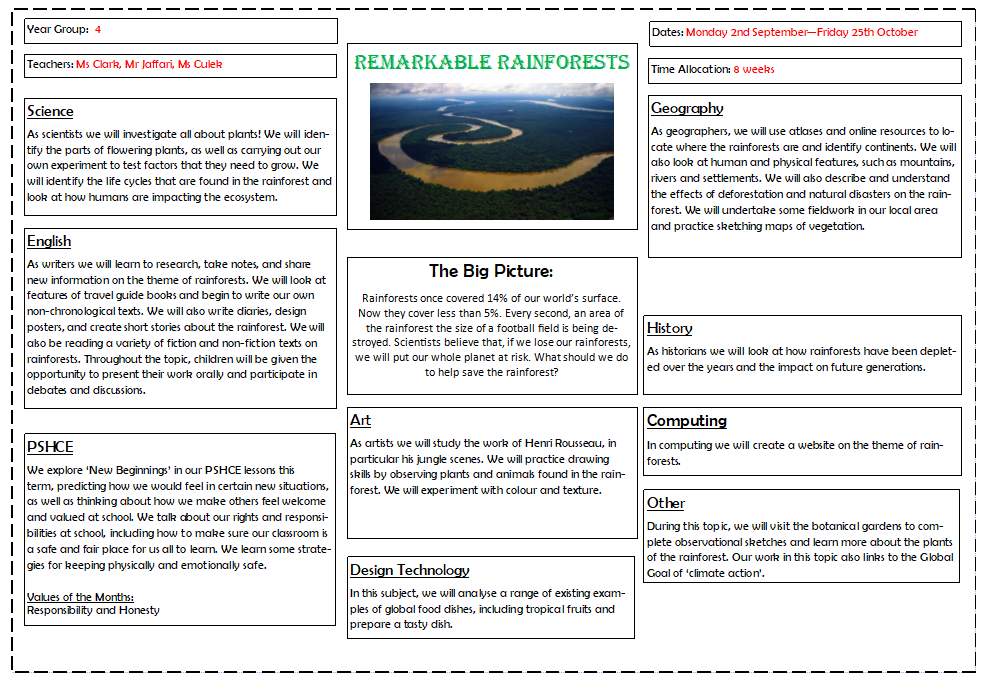 [Speaker Notes: sharon]
SeeSaw
Please Sign Up 
Click on your class link…
4A: https://app.seesaw.me/s/778-795-363
4B: https://app.seesaw.me/s/106-312-967
4D: https://app.seesaw.me/s/967-672-546

Choose your child from the list
Create your account
Once the teacher approves you, you can see content from your child
After you sign up, download the free Seesaw Family app and sign in. You can also access Seesaw from a computer at https://app.seesaw.me.
Thank you for supporting your child's learning!
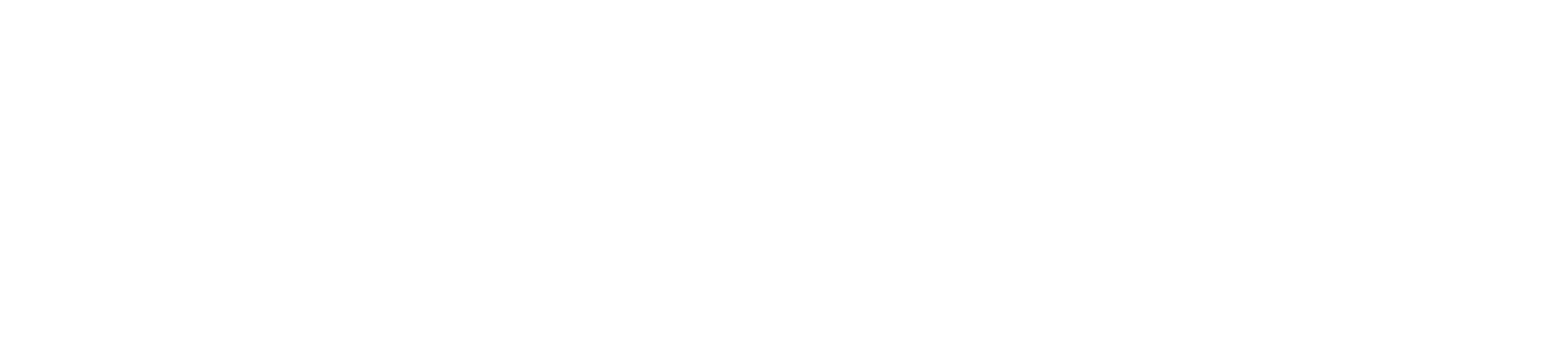 What does my child need?
How can I get involved?
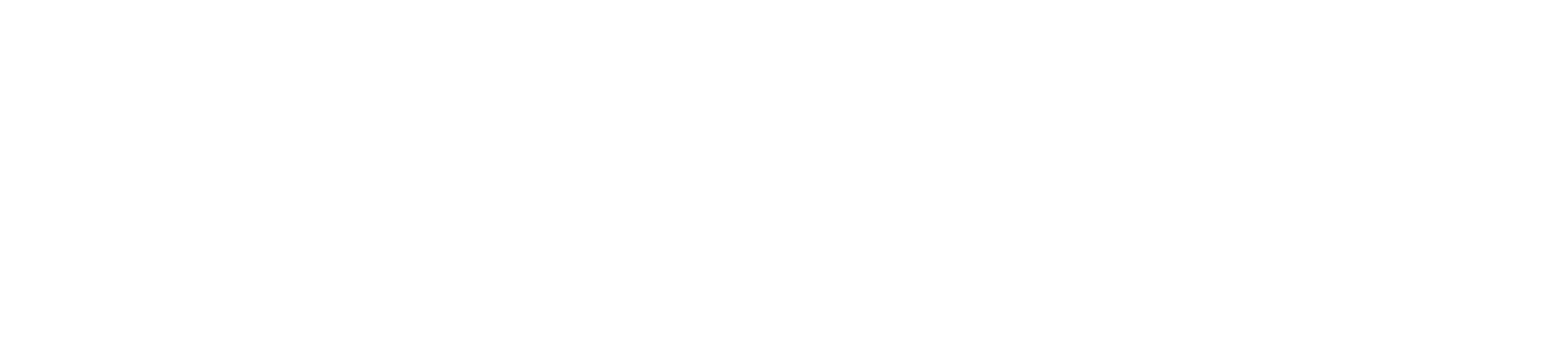 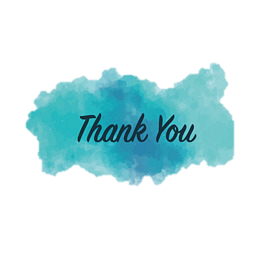 Any questions?